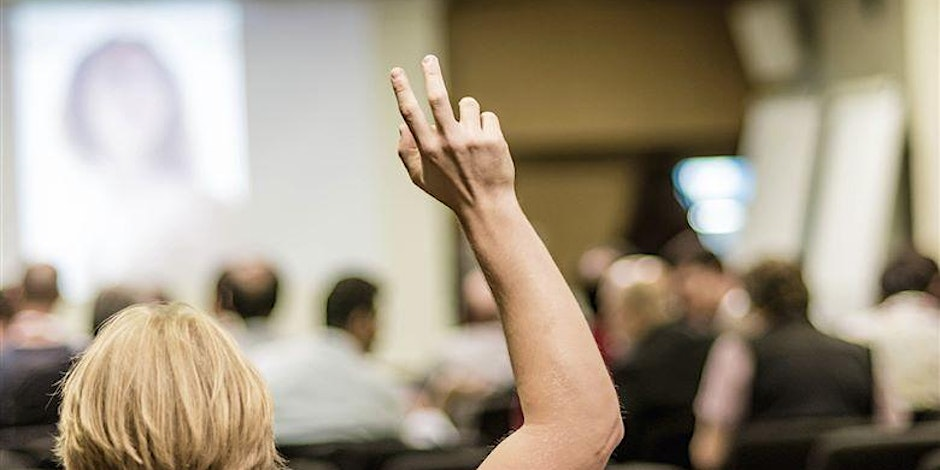 IHSS Consumer symposiumJune 27, 2024
0
Welcome & agenda
1
IHSS 50th Anniversary VIdeo
https://www.youtube.com/watch?v=k4Pqs7vMbP8
2
website
www.pascc.org